HBase Database Design
Scenario 1
Assume we need to design a database for an ecommerce website.  
    - Items
    - Users
    - Users like items
We first start with ER analysis
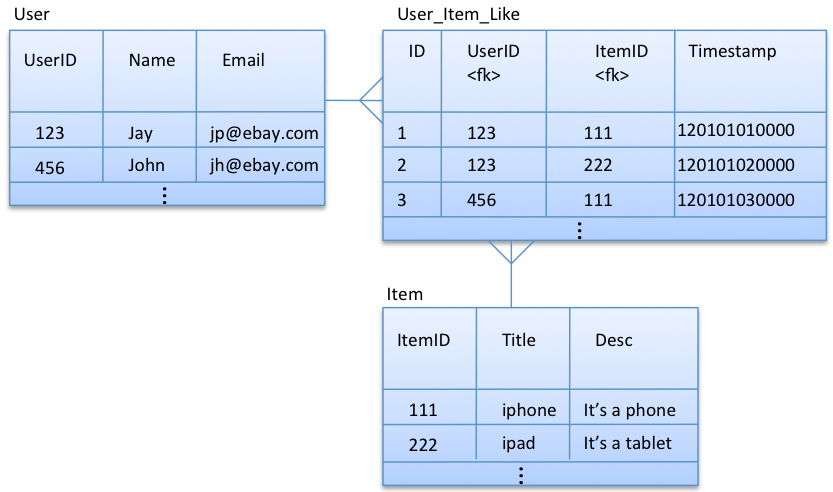 Query Needs 1
Assume our application needs the following queries:
Get user by user id 
Get item by item id
Get all the item ids that a particular user id likes
Get all the user ids who like a particular item id
Design Solution 1: Build A Separate Table for Each Foreign Key
Item
User
Item_Liked_By
User_Likes
This model supports all the following queries
Get user by user id 
Get item by item id
Get all the item ids that a particular user id likes
Get all the user ids who like a particular item id
Query needs 2
Assume our application needs the following queries:
Get user by user id 
Get item by item id
Get all the item ids and titles that a particular user id likes
Get all the user id and names who like a particular item id
Design Solution 1 updates: Further de-normalization into relationship tables
Item
User
Item_Liked_By
User_Liking
In this model, title and username are de-normalized in relationship tables (Item_liked_by and User_liking) respectively. This allows us to efficiently query all the item titles liked by a given user, and all the user names who like a given item.
Design Solution 2: De-normalizing Relationship into Entity Tables
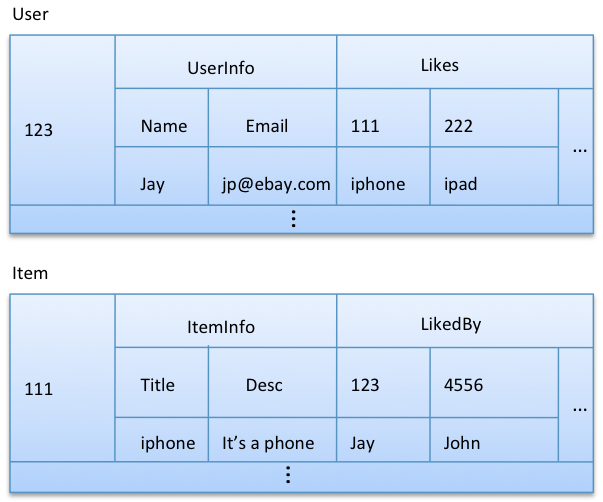 Another query needs ?
What if we want to get all the information (title, desc, price, etc.) about the items liked by a given user? 

But we need to ask ourselves whether we really need this query, particularly for this use case. Once a user login, the application can show all the item titles that a user likes and pull additional information only when the user asks for it (by clicking on a title). So, it’s better not to do extreme de-normalization for this use case.
Summarizing
STEP 1: ER Analysis  - Initial design
STEP 2: Query Needs – Adjust designs
Scenario 2
Design a HBase Model for Simplified Twitter System
Users
Tweets
User tweets 
User follows user
ER Analysis
m
1
m
USERS
Tweets
n
UName   Email   Picture …
TID    Meg   TimeStamp  UName (f_key)
Following
Uname (f_key)      Fname (f_key)     Timestamp
Query needs
Get a user record by username
Get all the usernames that follows a given username
Get the usernames that are followed by a given username
Get a tweet from a tweet ID
Get a timeline of a specific user’s tweets
User_Info                            Tweets
Username   email   picture                 T1110,  T2210,  T3333 …. 
                                                              04/15/2021/tt